Вода вокруг нас
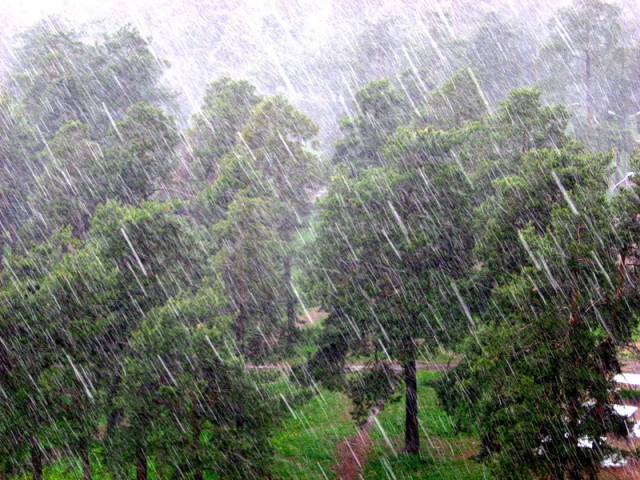 Люди ждут, меня зовут.
 А приду к ним - прочь бегут. (Дождь)
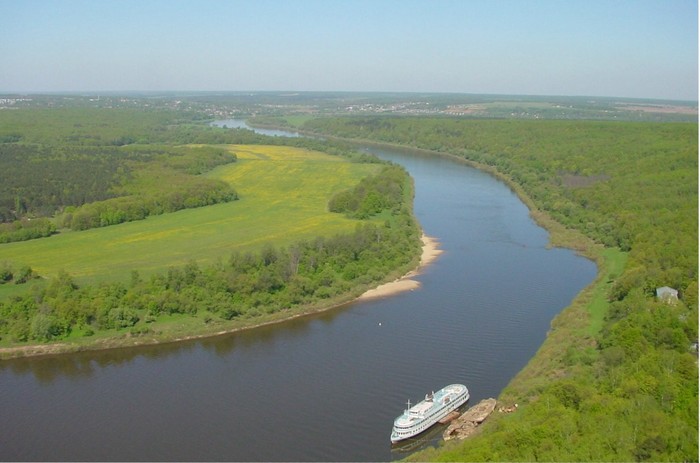 Течет, течет - не вытечет,
 Бежит, бежит - не выбежит.(река)
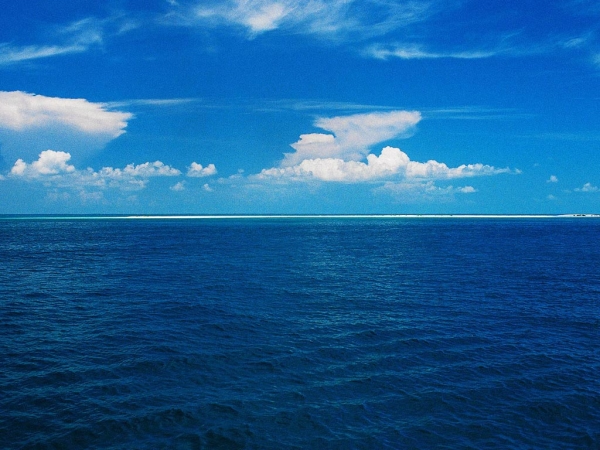 Без конца и края лужа ,не страшна ей злая стужа.
В луже ходят корабли далеко им до земли. (море)
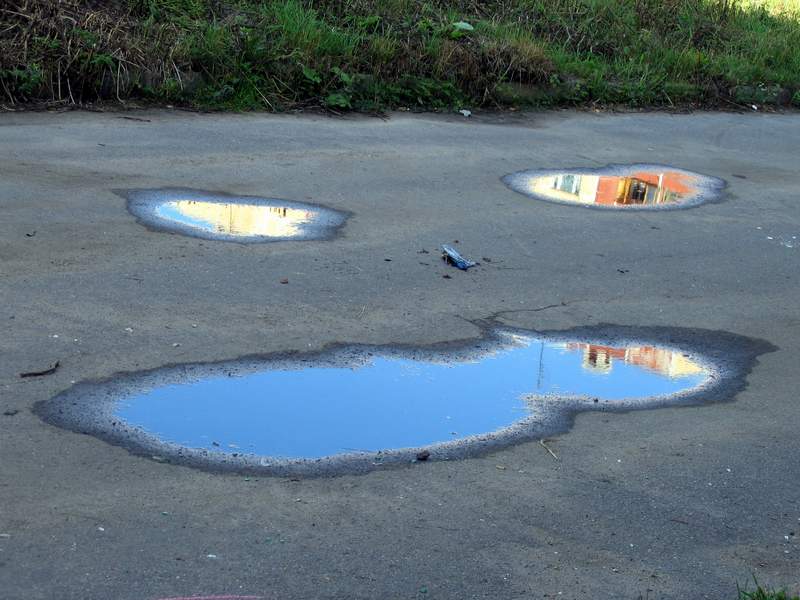 По городу дождик осенний гулял,
Зеркальце дождик свой потерял.
Зеркальце то на асфальте лежит,
Ветер подует оно задрожит. (лужа)
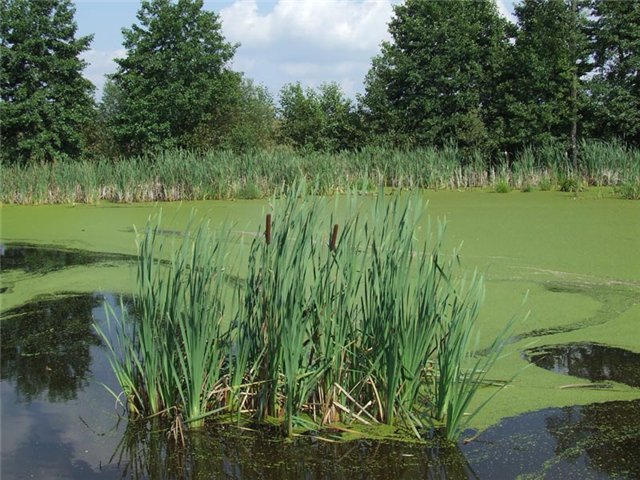 Не  море не земля, корабли не плавают 
И ходить нельзя! (болото)
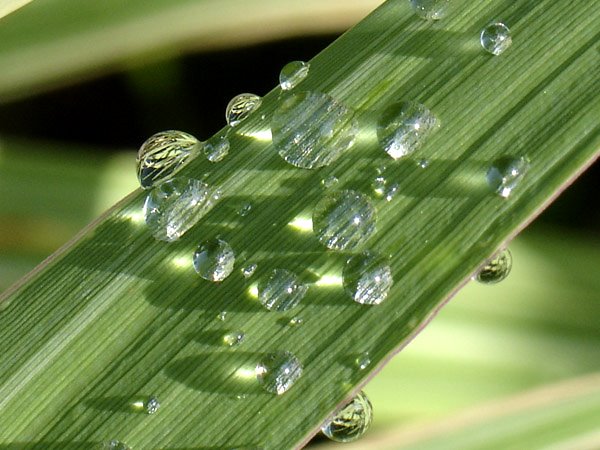 Утром рано на заре выступает на траве, 
Это капельки с водой называются …. (росой)